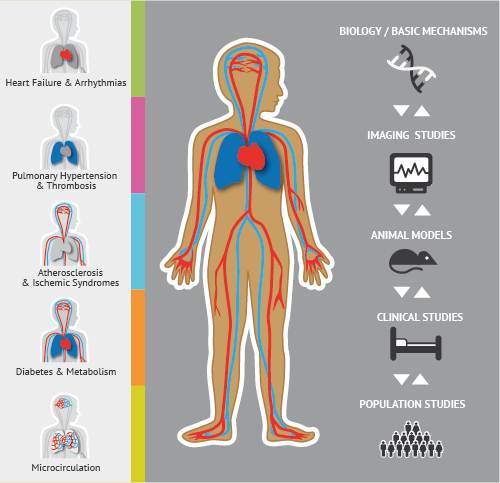 Focus of research group (I)
Name PI:
Department, UMC:
Size of research group:

Current mission, vision and aims
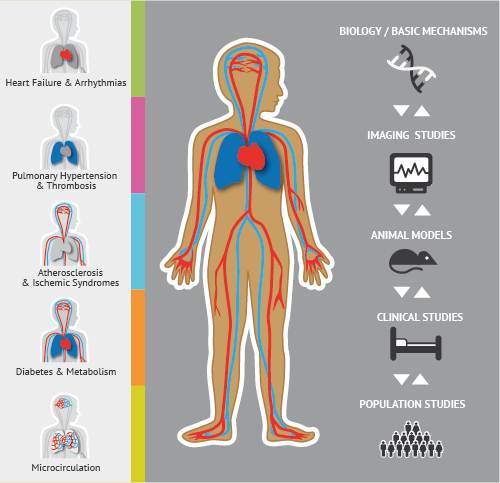 Focus of research group (II)
Current expertise








Current funding
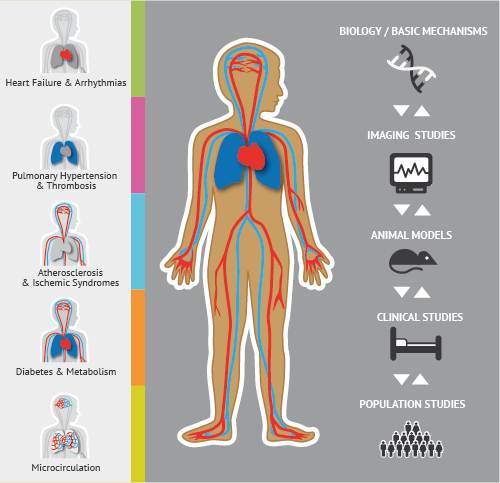 Future plans
Short term (1-2 year) plan
Plan:


Necessary infrastructure:




Long term (>2 year) plan
Plan:


Necessary infrastructure:



Collaboration in ACS